StudyMafia.Org
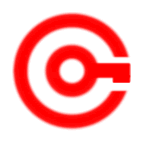 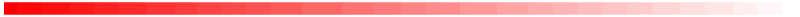 Range Of Motion
(ROM)
Submitted To:	                                Submitted By:
                  Studymafia.org                                          Studymafia.org
Table Contents
Definition
Introduction
How ROM is measured?
Types of ROM 
ROM Exercises
Risks of ROM
Conclusion
2
[Speaker Notes: SAY:Before we wrap up the course, let’s review what we have learned today.

During this course, we have
<READ the bullets from the slide.>

GO to next slide.]
Definition
Range of motion (ROM) is a measurement of how far you can move a specific joint or other body part.
3
[Speaker Notes: SAY:Before we wrap up the course, let’s review what we have learned today.

During this course, we have
<READ the bullets from the slide.>

GO to next slide.]
Introduction
It is usually measured during a physical therapy evaluation or treatment for an injury. Everyone's natural range of motion is different.
Your physical therapist lines up the arms along your body, and then he or she can move your body in specific directions and measure the amount of motion that occurs.
4
[Speaker Notes: SAY:Before we wrap up the course, let’s review what we have learned today.

During this course, we have
<READ the bullets from the slide.>

GO to next slide.]
5
[Speaker Notes: SAY:Before we wrap up the course, let’s review what we have learned today.

During this course, we have
<READ the bullets from the slide.>

GO to next slide.]
How ROM is measured?
Range of motion is measured by your physical therapist using a device called a goniometer. 
A goniometer is a metal or plastic handheld device with two arms. Numbers representing angular distance are on the device, much like a protractor
●●●
6
[Speaker Notes: SAY:
The purpose of epidemiology in public health practice is to

discover the agent, host, and environmental factors that affect health;
determine the relative importance of causes of illness, disability, and death;
identify those segments of the population that have the greatest risk from specific causes of ill health; and
evaluate the effectiveness of health programs and services in improving population health.
GO to next slide.]
How ROM is measured?
Measuring ROM is usually a painless procedure. There are some instances after surgery or injury where measuring the ROM may be painful, but the pain is usually short-lived and only occurs during the measurement.
They are passive (PROM), active-assistive (AAROM), and active (AROM).
[Speaker Notes: SAY:
The purpose of epidemiology in public health practice is to

discover the agent, host, and environmental factors that affect health;
determine the relative importance of causes of illness, disability, and death;
identify those segments of the population that have the greatest risk from specific causes of ill health; and
evaluate the effectiveness of health programs and services in improving population health.
GO to next slide.]
Types of ROM
Passive ROM 
It occurs around a joint if you are not using your muscles to move. Someone else, like your physical therapist, manually moves your body while you relax. 
A machine may also be used to provide passive ROM. For example, after knee replacement surgery, you may not be able to use your muscles to move the knee.
●●●
8
[Speaker Notes: SAY:
The purpose of epidemiology in public health practice is to

discover the agent, host, and environmental factors that affect health;
determine the relative importance of causes of illness, disability, and death;
identify those segments of the population that have the greatest risk from specific causes of ill health; and
evaluate the effectiveness of health programs and services in improving population health.
GO to next slide.]
Types of ROM
Active-assistive ROM 
It occurs when you are able to move your injured body part, but you may require some help to move to ensure further injury or damage does not occur. 
The assistance that helps move your body can come from you or from another person. It may also come from a mechanical device or machine.
●●●
9
[Speaker Notes: SAY:
The purpose of epidemiology in public health practice is to

discover the agent, host, and environmental factors that affect health;
determine the relative importance of causes of illness, disability, and death;
identify those segments of the population that have the greatest risk from specific causes of ill health; and
evaluate the effectiveness of health programs and services in improving population health.
GO to next slide.]
Types of ROM
Active ROM 
It occurs when you use your muscles to help move your body part. This requires no other person or device to help you move. Active ROM is used when you are able to start moving independently after injury or surgery, and little or no protection from further injury is needed.
10
[Speaker Notes: SAY:
The purpose of epidemiology in public health practice is to

discover the agent, host, and environmental factors that affect health;
determine the relative importance of causes of illness, disability, and death;
identify those segments of the population that have the greatest risk from specific causes of ill health; and
evaluate the effectiveness of health programs and services in improving population health.
GO to next slide.]
ROM Exercises
ROM exercises are especially beneficial when a situation such as a stroke or an accident has left you bedridden or wheelchair-bound. 
If you are unable to move, medical professionals will move your muscles and bend your joints for you on a daily basis, working you toward potential recovery.
●●●
11
[Speaker Notes: SAY:
The purpose of epidemiology in public health practice is to

discover the agent, host, and environmental factors that affect health;
determine the relative importance of causes of illness, disability, and death;
identify those segments of the population that have the greatest risk from specific causes of ill health; and
evaluate the effectiveness of health programs and services in improving population health.
GO to next slide.]
ROM Exercises
With AROM exercises, you strengthen your muscles when you actively engage them in movement. This is good for your overall health and improves your mobility over time.
You can improve your active range of motion by holding movements or stretches for at least 30 seconds.
●●●
12
[Speaker Notes: SAY:
The purpose of epidemiology in public health practice is to

discover the agent, host, and environmental factors that affect health;
determine the relative importance of causes of illness, disability, and death;
identify those segments of the population that have the greatest risk from specific causes of ill health; and
evaluate the effectiveness of health programs and services in improving population health.
GO to next slide.]
ROM Exercises
Keep in mind that you want to do a variety of range-of-motion exercises that challenge your entire body and not a single muscle group alone.
As an example of AAROM exercise, if you break your ankle, you must stop moving that part of your body as it heals.
●●●
13
[Speaker Notes: SAY:
The purpose of epidemiology in public health practice is to

discover the agent, host, and environmental factors that affect health;
determine the relative importance of causes of illness, disability, and death;
identify those segments of the population that have the greatest risk from specific causes of ill health; and
evaluate the effectiveness of health programs and services in improving population health.
GO to next slide.]
ROM Exercises
Once your ankle heals and is ready to bear weight, you may still find it hard to move. That’s because you’ve lost range of motion due to the lack of use. You may lift your foot up and press it down, but it only goes so far. 
A physical therapist can apply pressure to your foot to move it just a little more than your body allows.
14
[Speaker Notes: SAY:
The purpose of epidemiology in public health practice is to

discover the agent, host, and environmental factors that affect health;
determine the relative importance of causes of illness, disability, and death;
identify those segments of the population that have the greatest risk from specific causes of ill health; and
evaluate the effectiveness of health programs and services in improving population health.
GO to next slide.]
Risks of ROM
Stretching a little beyond your limit is good for increasing your range of motion. But pushing too far may lead to a muscle tear or damage to a joint.‌
When you’re not in control of a movement, there’s a greater chance of injury.
●●●
15
[Speaker Notes: SAY:
The purpose of epidemiology in public health practice is to

discover the agent, host, and environmental factors that affect health;
determine the relative importance of causes of illness, disability, and death;
identify those segments of the population that have the greatest risk from specific causes of ill health; and
evaluate the effectiveness of health programs and services in improving population health.
GO to next slide.]
Risks of ROM
There may be instances of movement where you only use your muscle in a single way. 
If you keep repeating a particular motion without changing up how you use your muscle, you may limit your range of motion.
●●●
16
[Speaker Notes: SAY:
The purpose of epidemiology in public health practice is to

discover the agent, host, and environmental factors that affect health;
determine the relative importance of causes of illness, disability, and death;
identify those segments of the population that have the greatest risk from specific causes of ill health; and
evaluate the effectiveness of health programs and services in improving population health.
GO to next slide.]
Risks of ROM
For example, if you work out in a gym and complete a series of exercises that work your biceps, you strengthen those muscles. If you continue to focus on this muscle group without adding in motions that work your triceps, on the back of your arms, you may limit the range of motion in your arms.
17
[Speaker Notes: SAY:
The purpose of epidemiology in public health practice is to

discover the agent, host, and environmental factors that affect health;
determine the relative importance of causes of illness, disability, and death;
identify those segments of the population that have the greatest risk from specific causes of ill health; and
evaluate the effectiveness of health programs and services in improving population health.
GO to next slide.]
Conclusion
Range of motion is the capability of a joint to go through its complete spectrum of movements. It can be passive or active. 
Passive range of motion can be defined as what is achieved when an outside force, such as a therapist, causes movement of a joint. It is usually the maximum range of motion.
19
[Speaker Notes: SAY:
The purpose of epidemiology in public health practice is to

discover the agent, host, and environmental factors that affect health;
determine the relative importance of causes of illness, disability, and death;
identify those segments of the population that have the greatest risk from specific causes of ill health; and
evaluate the effectiveness of health programs and services in improving population health.
GO to next slide.]
ThanksTo StudyMafia.org